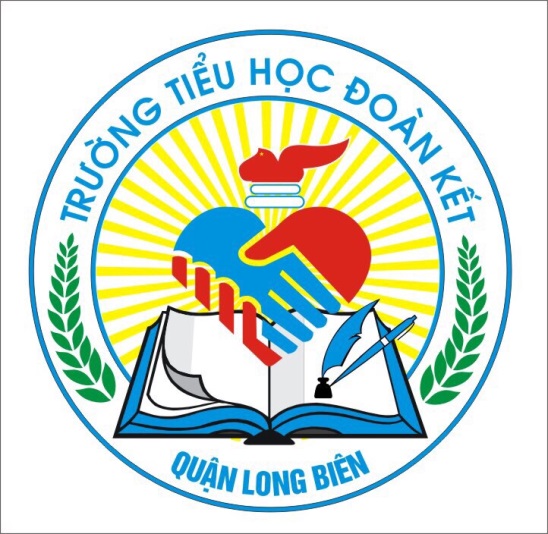 PHÒNG GIÁO DỤC VÀ ĐÀO TẠO QUẬN LONG BIÊN
TRƯỜNG TIỂU HỌC ĐOÀN KẾT
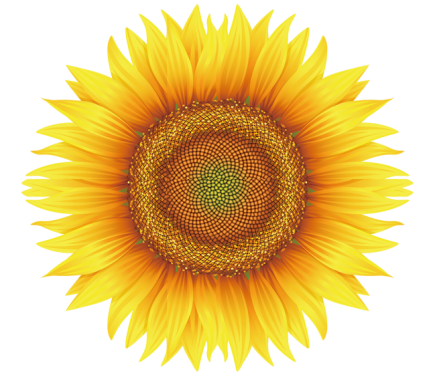 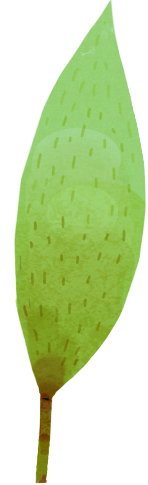 MÔN: LUYỆN TẬP LỚP 2
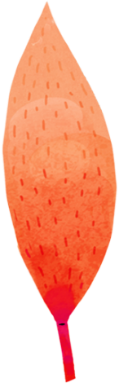 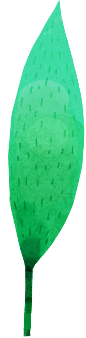 Giáo viên: Nguyễn Thị Ánh Hồng
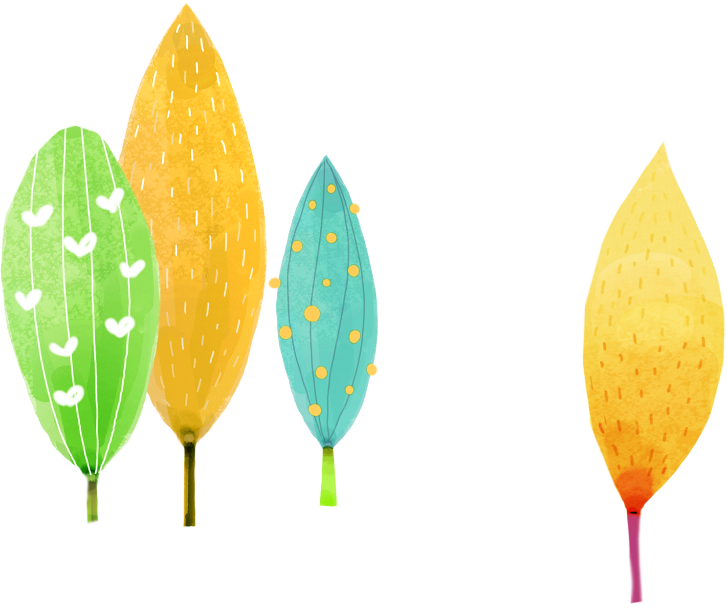 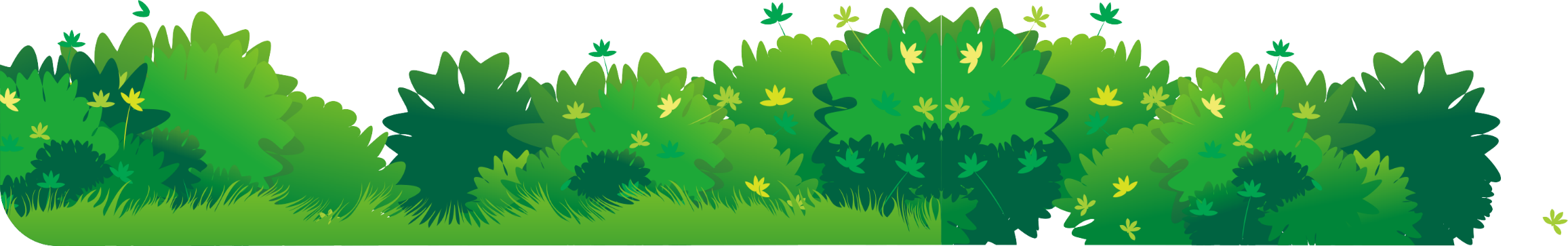 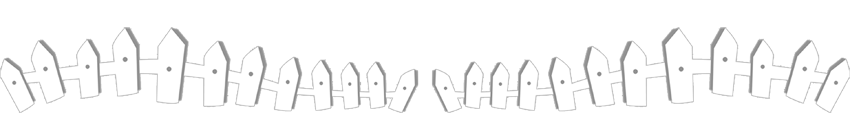 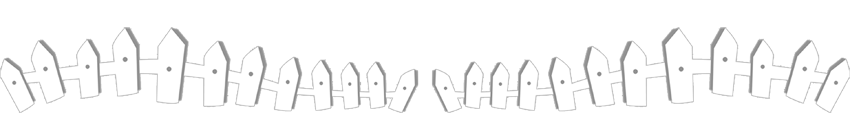 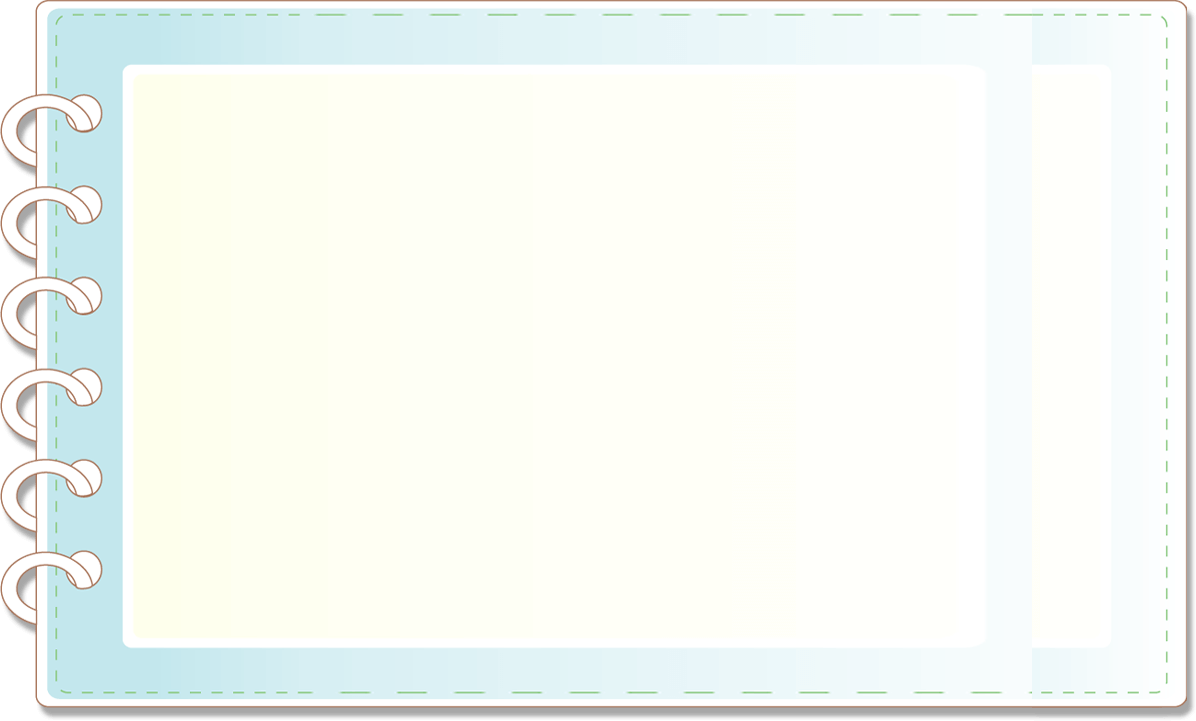 MỤC TIÊU
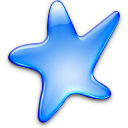 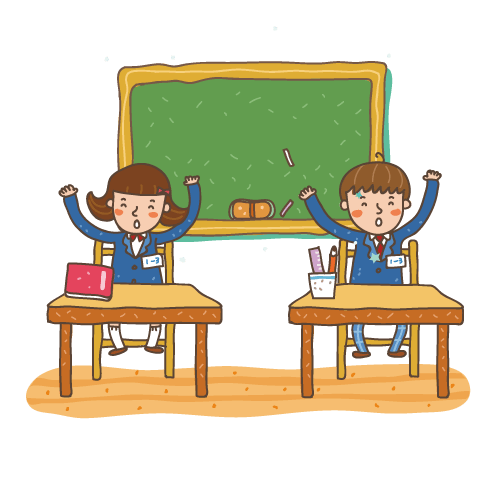 Biết phân biệt các mùa trong năm.
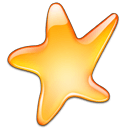 Phân biệt các mùa của miền nam và miền bắc.
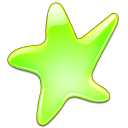 3
Điền đúng dấu câu phù hợp.
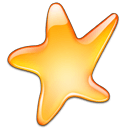 Rèn luyện phẩm chất tự tin, mạnh dạn trong làm việc nhóm.
4
Khởi động
GIẢI CÂU ĐỐ
[Speaker Notes: HS nào viết nhanh trong vòng 2 phút sẽ là bạn chiến thắng và đc cộng điểm thi đua hoặc nhận quà]
Mùa gì gió rét căm căm
Đi học bé phải quằng khăn, đi giày?
Đáp án: mùa đông
Mùa gì cho lá xanh cây.Cho bé thêm tuổi má hây hây hồng?
Đáp án: mùa xuân
Bài 2: MÙA NƯỚC LŨ
LUYỆN TẬP
Trang 14
Nói tên mùa và đặc điểm của các mùa ở miền Bắc.
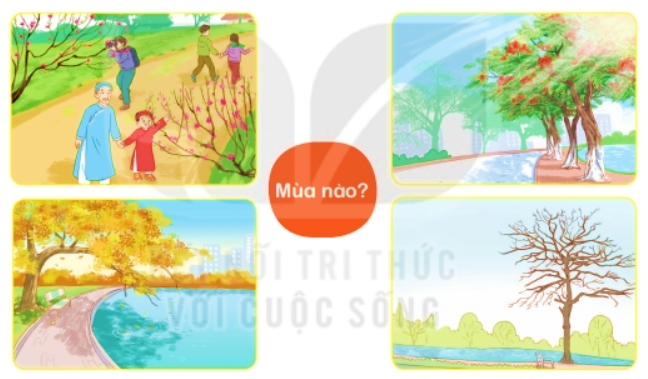 1
[Speaker Notes: GV nên cho HS chơi truyền điện, 1 HS nêu 1 sự vật sau đó HS tự gọi 1 hs tiếp theo. 
HS trả lời xong thì GV qua slide sau chiếu kết quả và KL kiến thức]
Nói tên mùa và đặc điểm của các mùa ở miền Bắc.
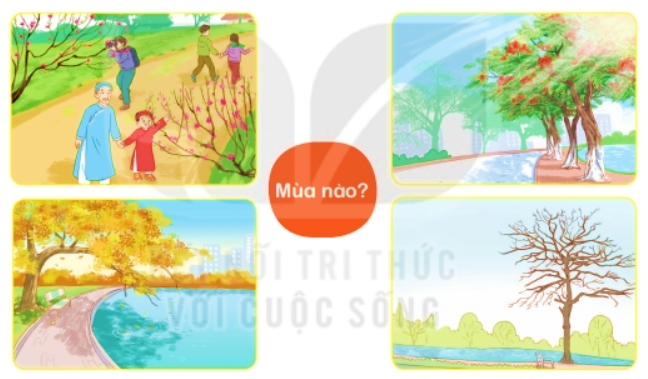 1
Mùa xuân
[Speaker Notes: GV HDHS nói]
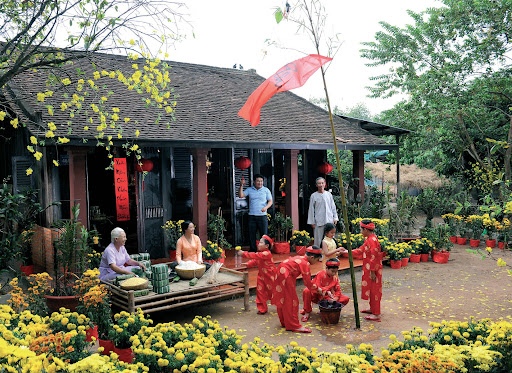 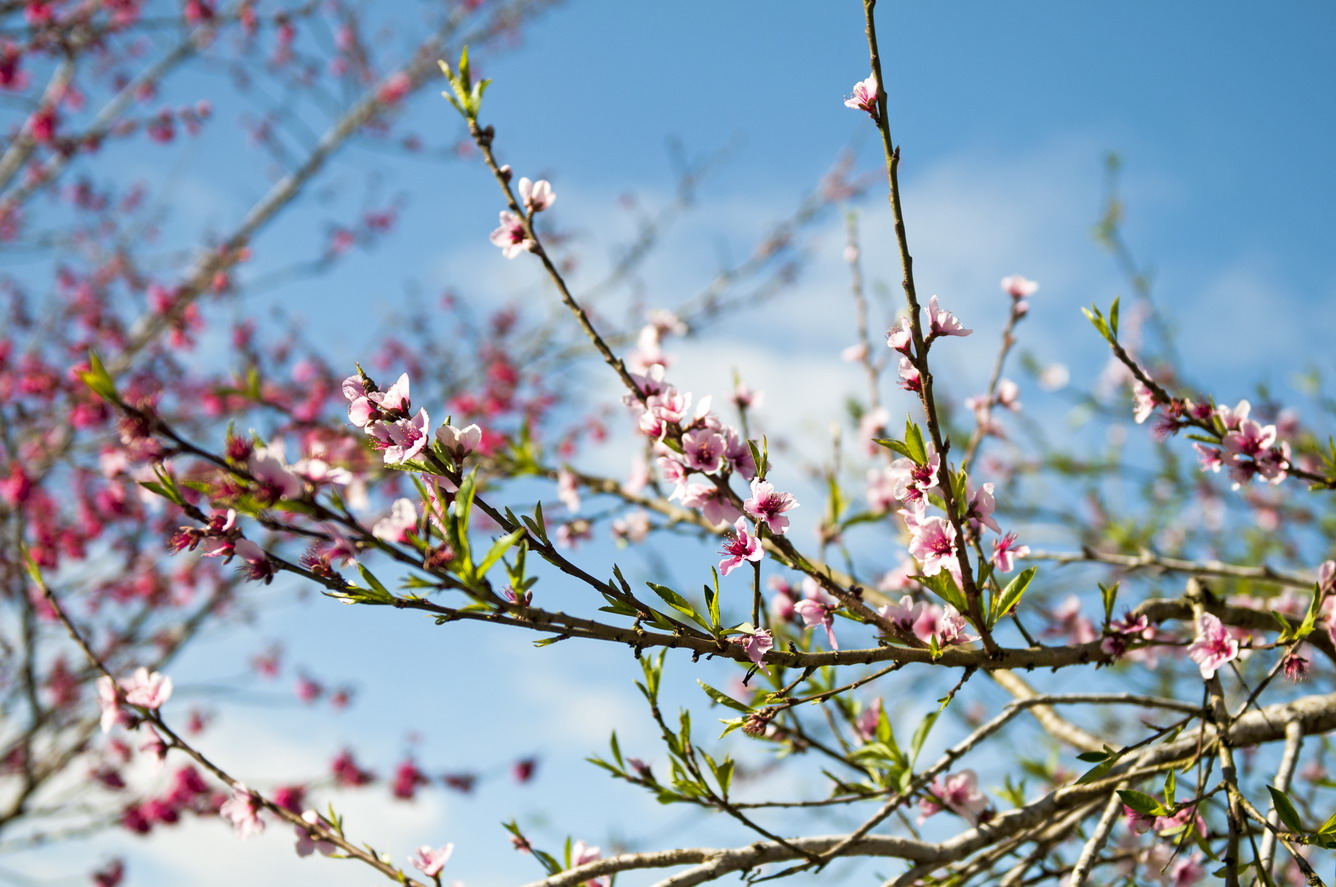 Nói tên mùa và đặc điểm của các mùa ở miền Bắc.
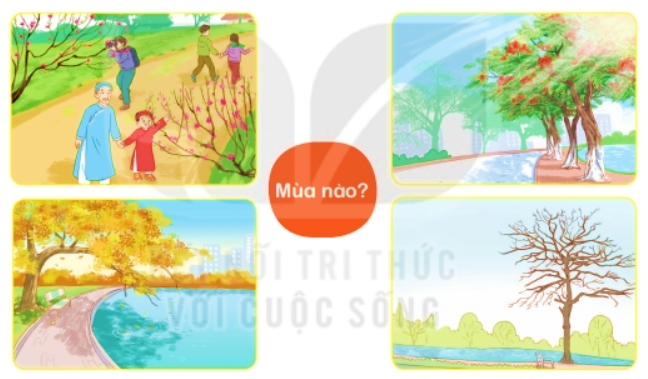 1
Mùa hè
[Speaker Notes: GV nên cho HS chơi truyền điện, 1 HS nêu 1 sự vật sau đó HS tự gọi 1 hs tiếp theo. 
HS trả lời xong thì GV qua slide sau chiếu kết quả và KL kiến thức]
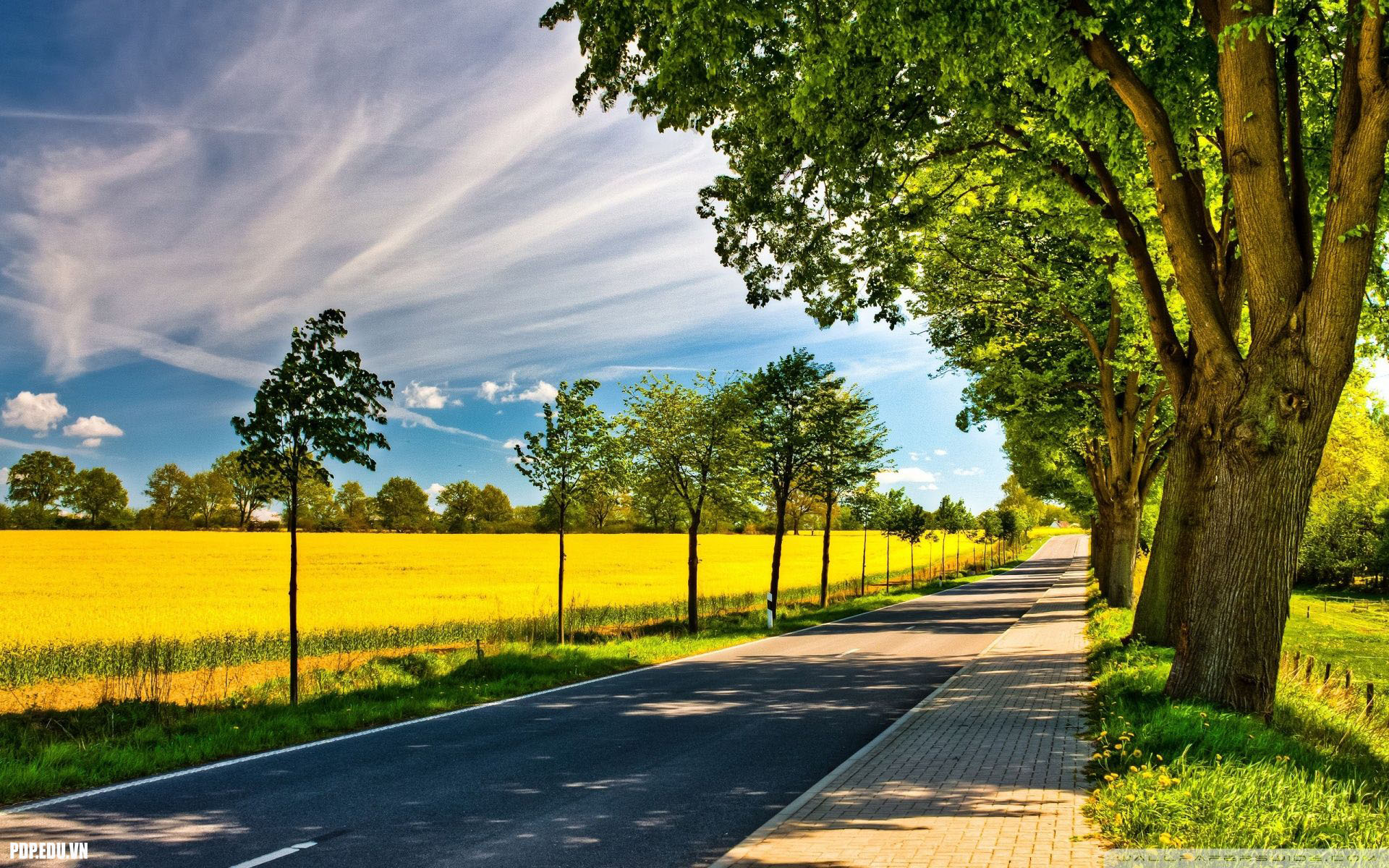 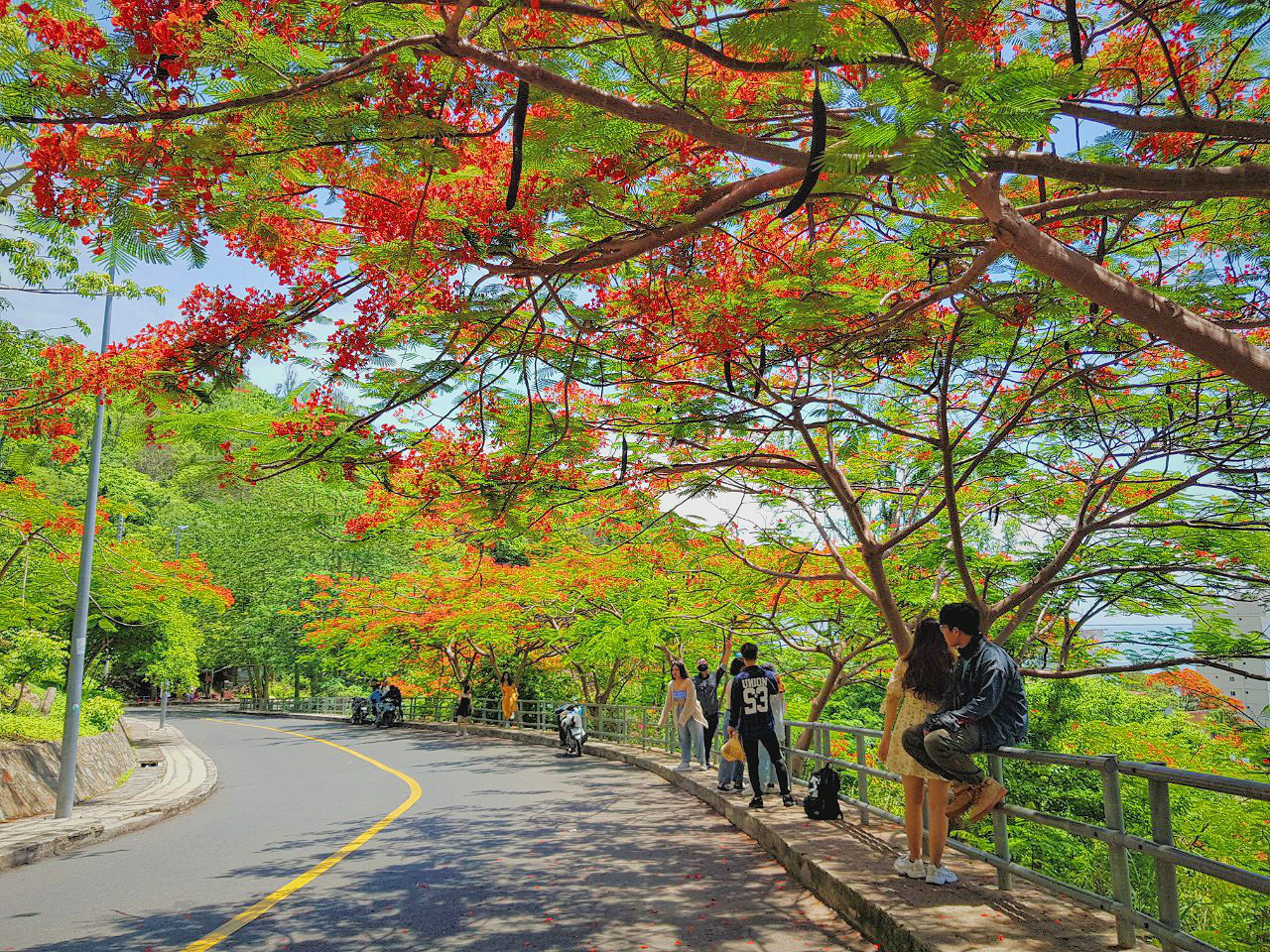 Nói tên mùa và đặc điểm của các mùa ở miền Bắc.
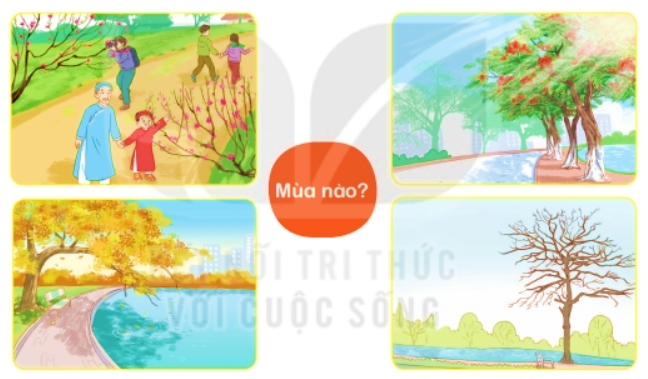 1
Mùa thu
[Speaker Notes: GV nên cho HS chơi truyền điện, 1 HS nêu 1 sự vật sau đó HS tự gọi 1 hs tiếp theo. 
HS trả lời xong thì GV qua slide sau chiếu kết quả và KL kiến thức]
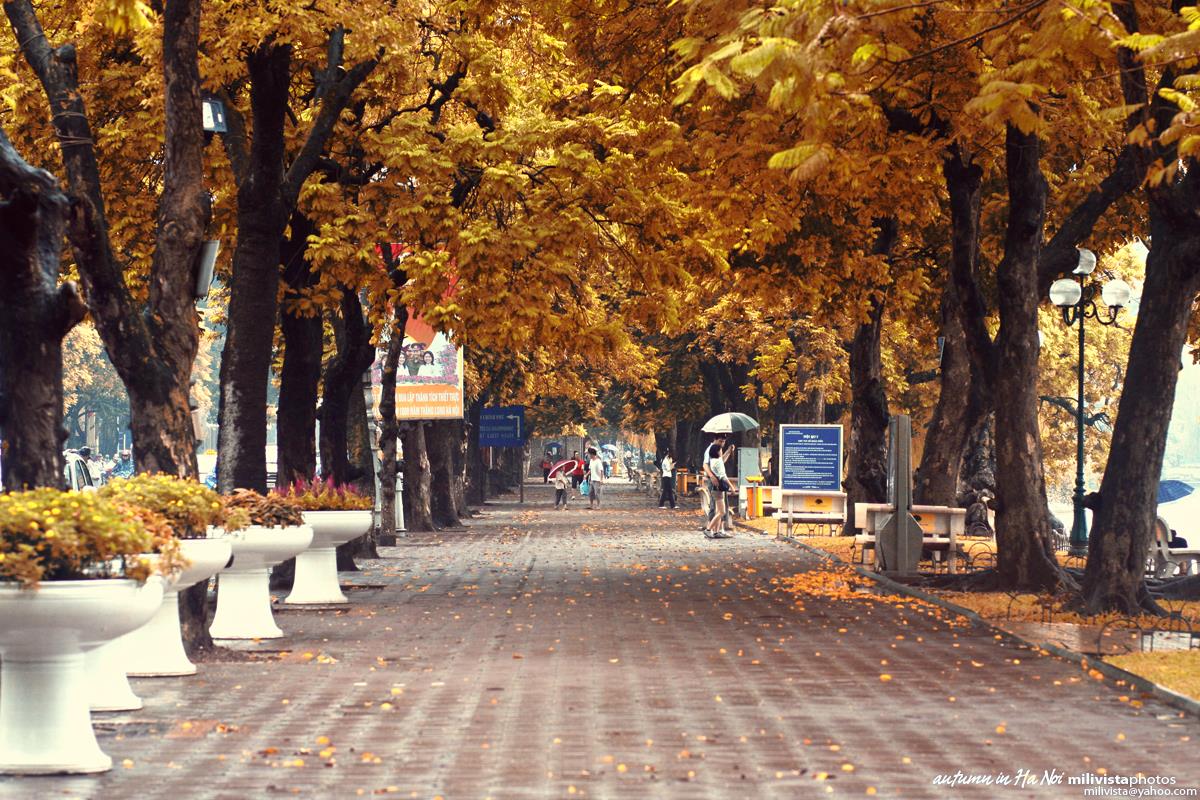 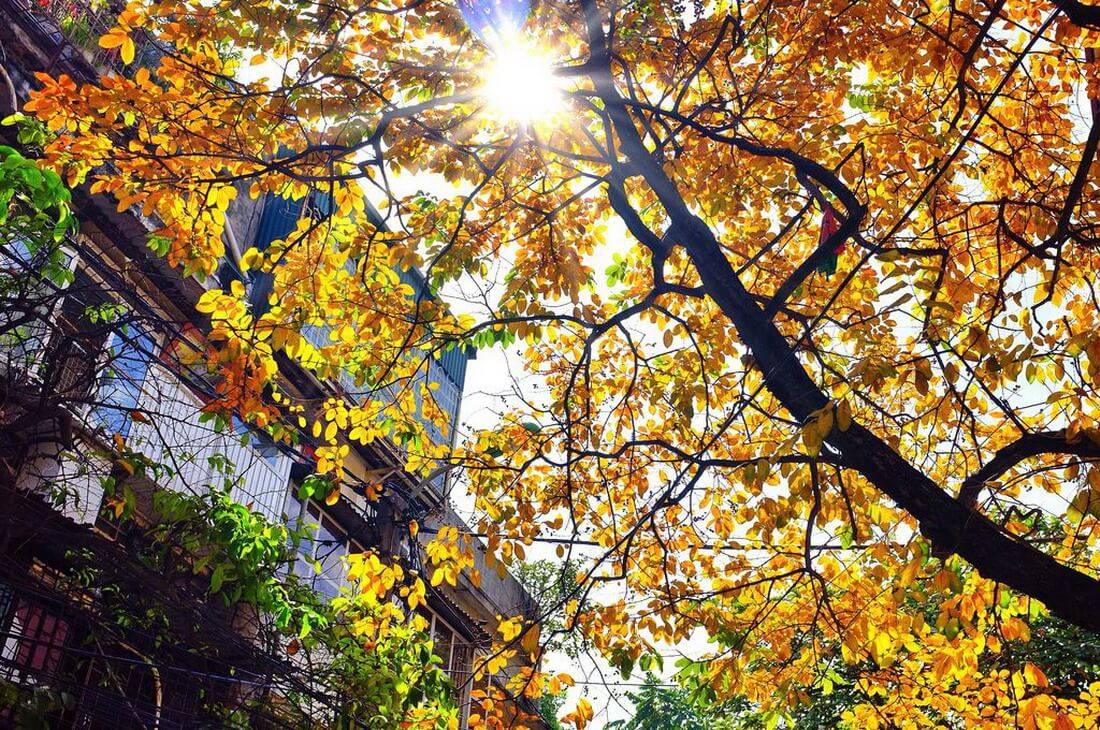 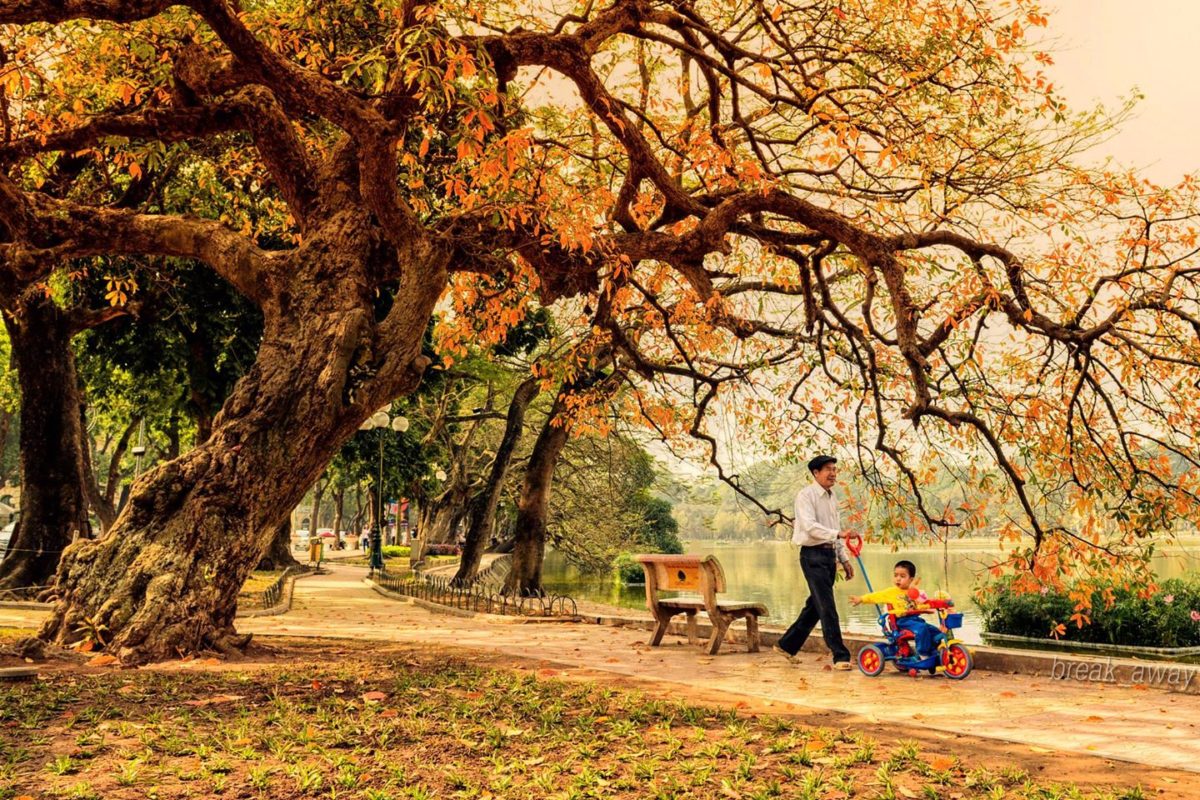 Nói tên mùa và đặc điểm của các mùa ở miền Bắc.
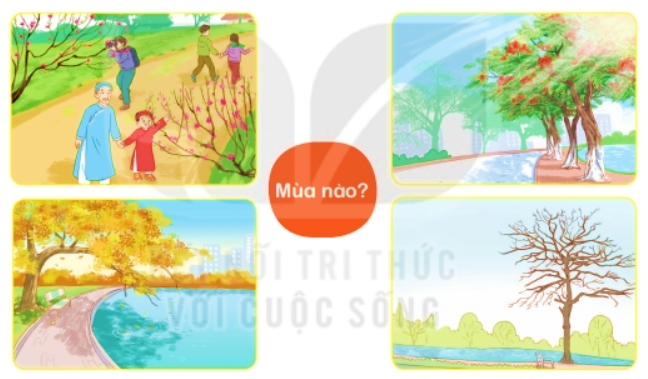 1
Mùa đông
[Speaker Notes: GV nên cho HS chơi truyền điện, 1 HS nêu 1 sự vật sau đó HS tự gọi 1 hs tiếp theo. 
HS trả lời xong thì GV qua slide sau chiếu kết quả và KL kiến thức]
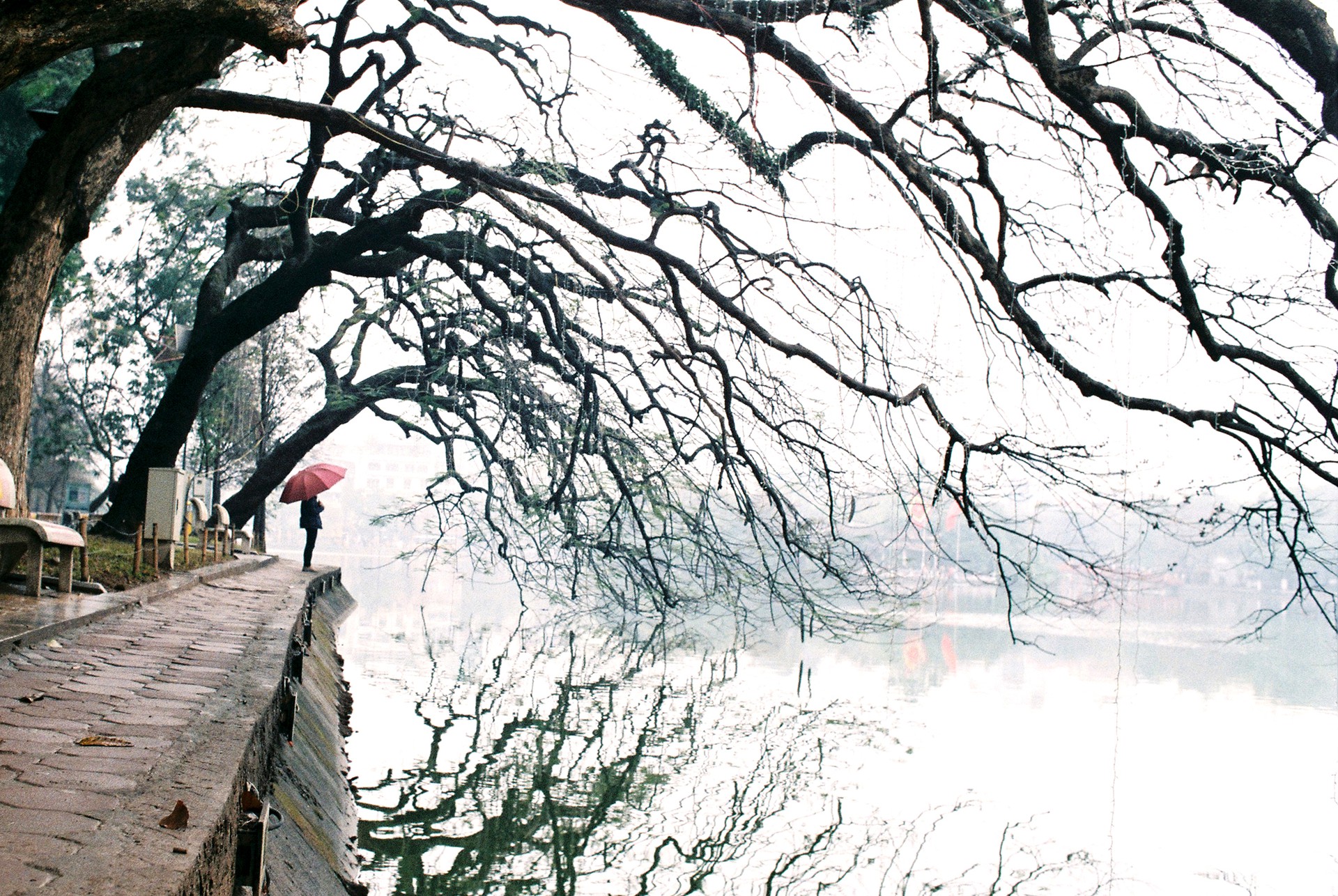 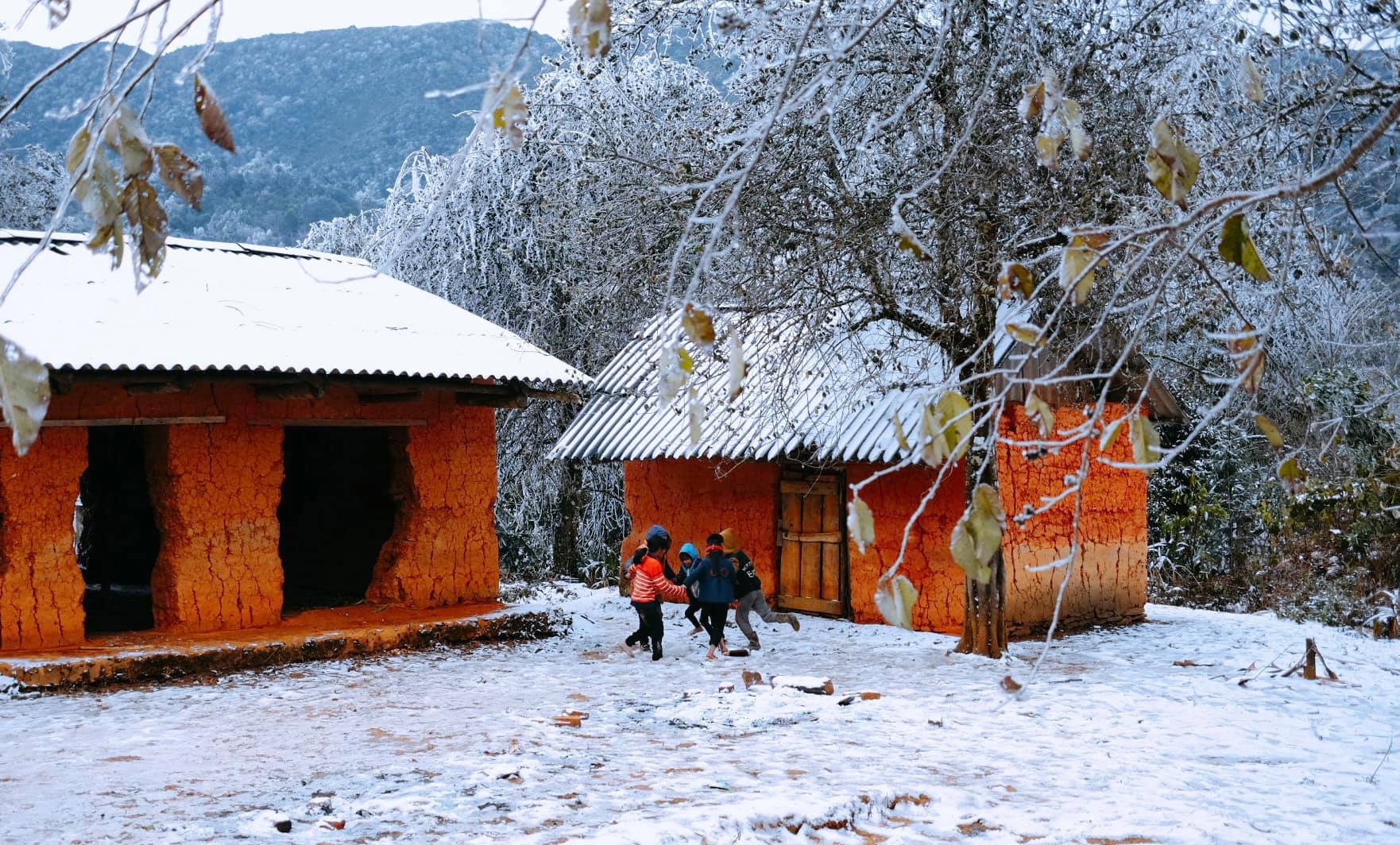 Nêu tên mùa và đặc điểm của các mùa ở miền Nam.
2
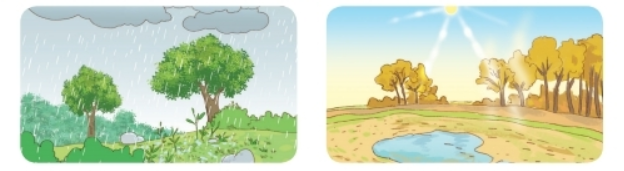 Nêu tên mùa và đặc điểm của các mùa ở miền Nam.
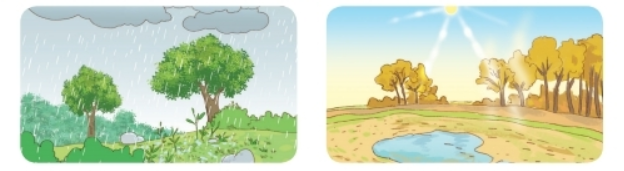 2
Mùa mưa
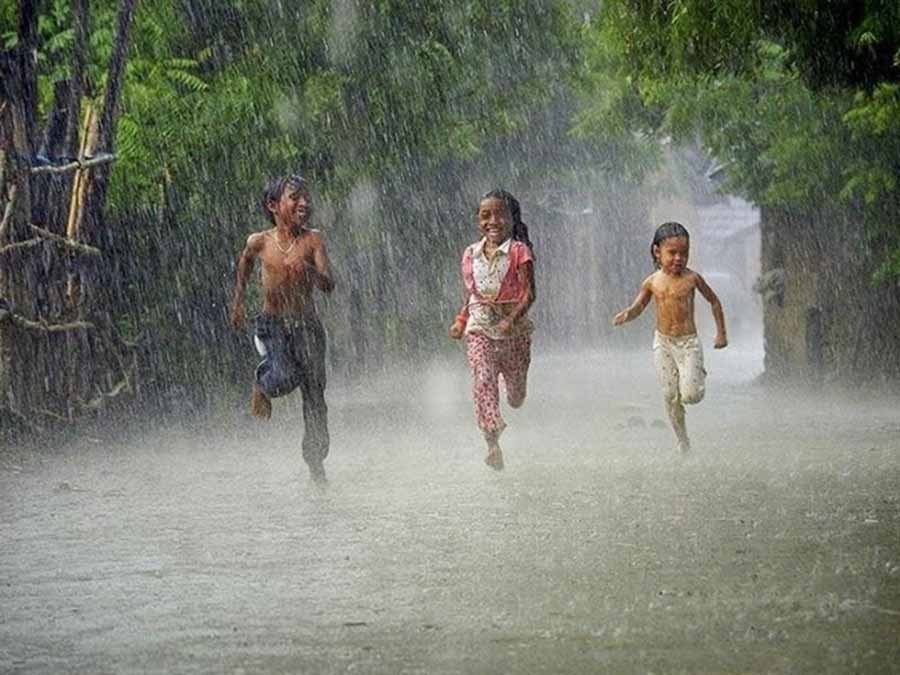 Nêu tên mùa và đặc điểm của các mùa ở miền Nam.
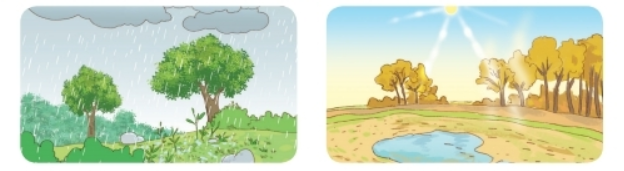 2
Mùa khô
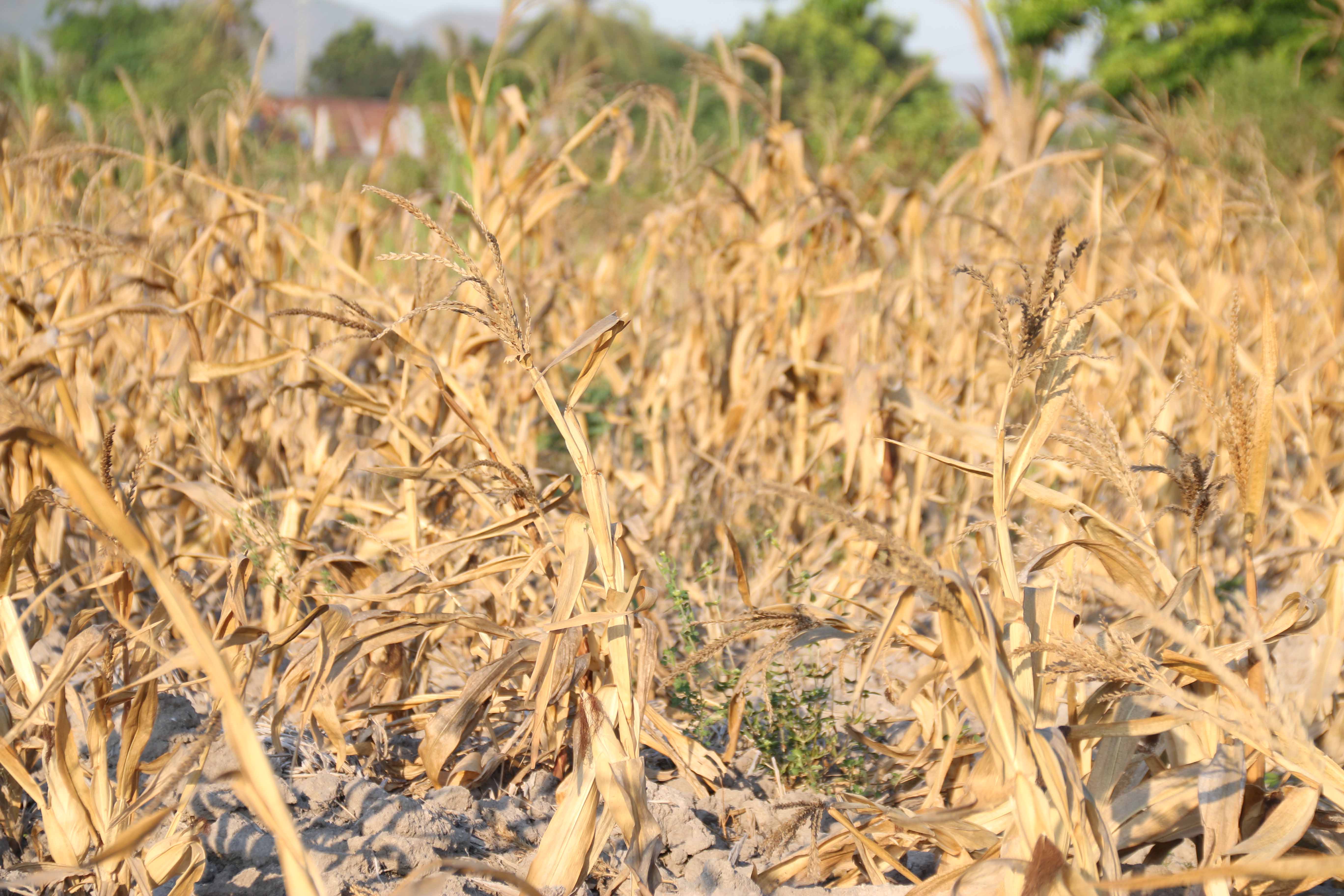 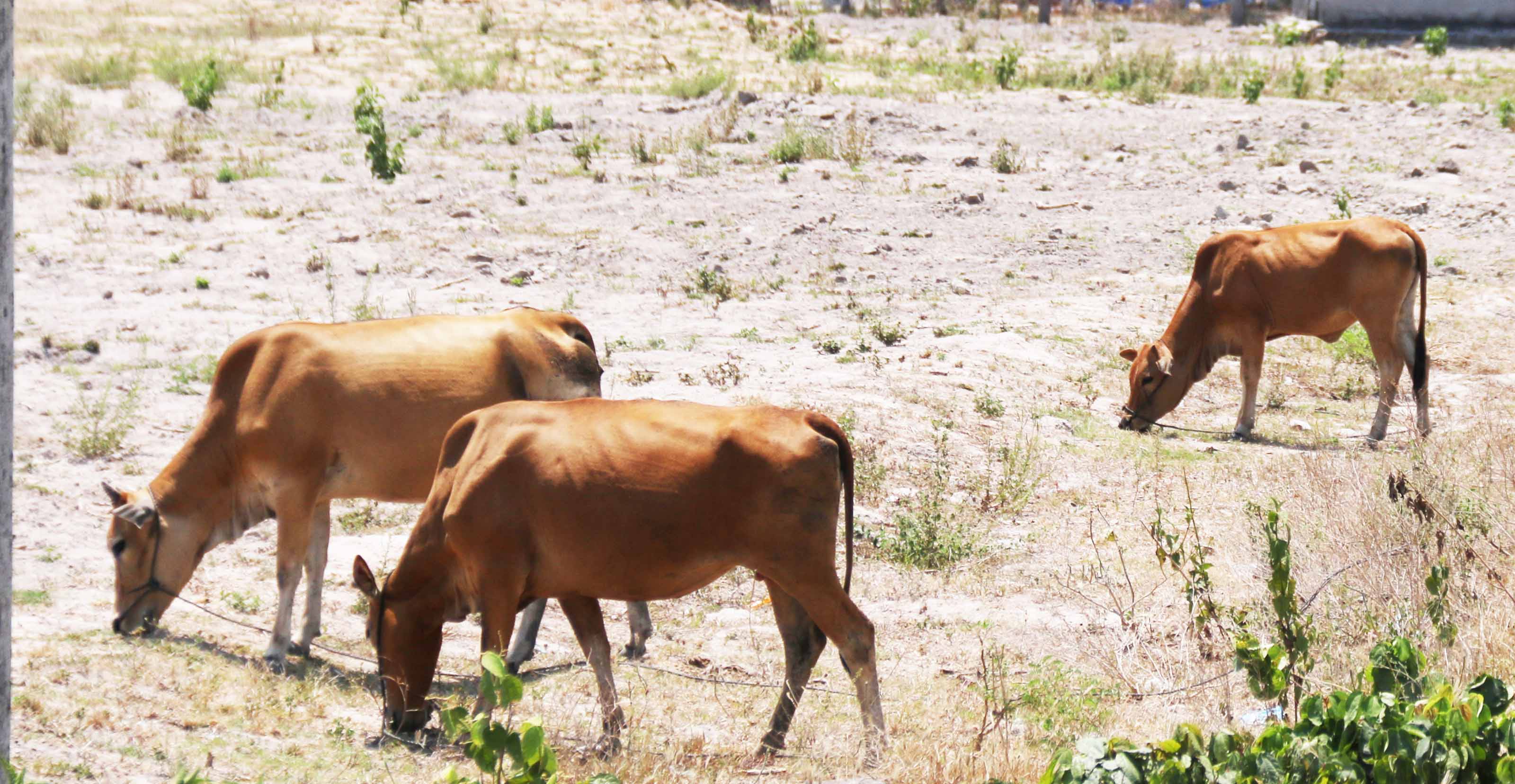 Chọn dấu chấm hoặc dấu chấm hỏi thay cho ô vuông.
- Ở miền Bắc, mùa nào trời lạnh?
- Ở miền Bắc, mùa đông trời lạnh.
3
- Ở miền Nam, mưa nhiều vào mùa nào?
- Ở miền Nam, nắng nhiều vào mùa khô.
- Sau cơn mưa, cây cối như thế nào?
- Sau cơn mưa, cây cối tốt tươi.
[Speaker Notes: Giáo viên giáo dục kĩ năng cho HS qua từng HĐ của mỗi người (đọc kĩ SGV)]
Củng cố
Mùa khô ở miền Nam 
có đặc điểm gì?
A. Mưa nhiều, mát mẻ.
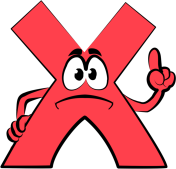 B. Nắng nhiều, ban ngày trời nóng, mưa rất ít.
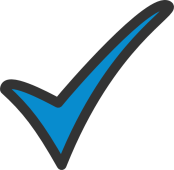 C. Ấm áp, nắng nhẹ.
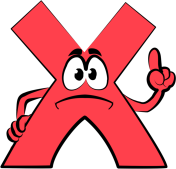 Đâu là đặc điểm thời tiết 
mùa đông ở miền Bắc?
A. Lạnh, khô hanh, rét buốt, trời u ám.
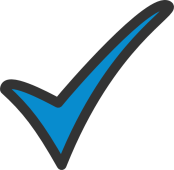 B. Se lạnh, bầu trời trong xanh, nắng nhẹ.
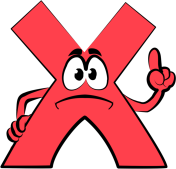 C. Nóng bức, có mưa rào.
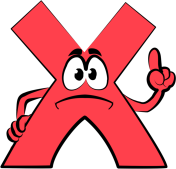 Dặn dò